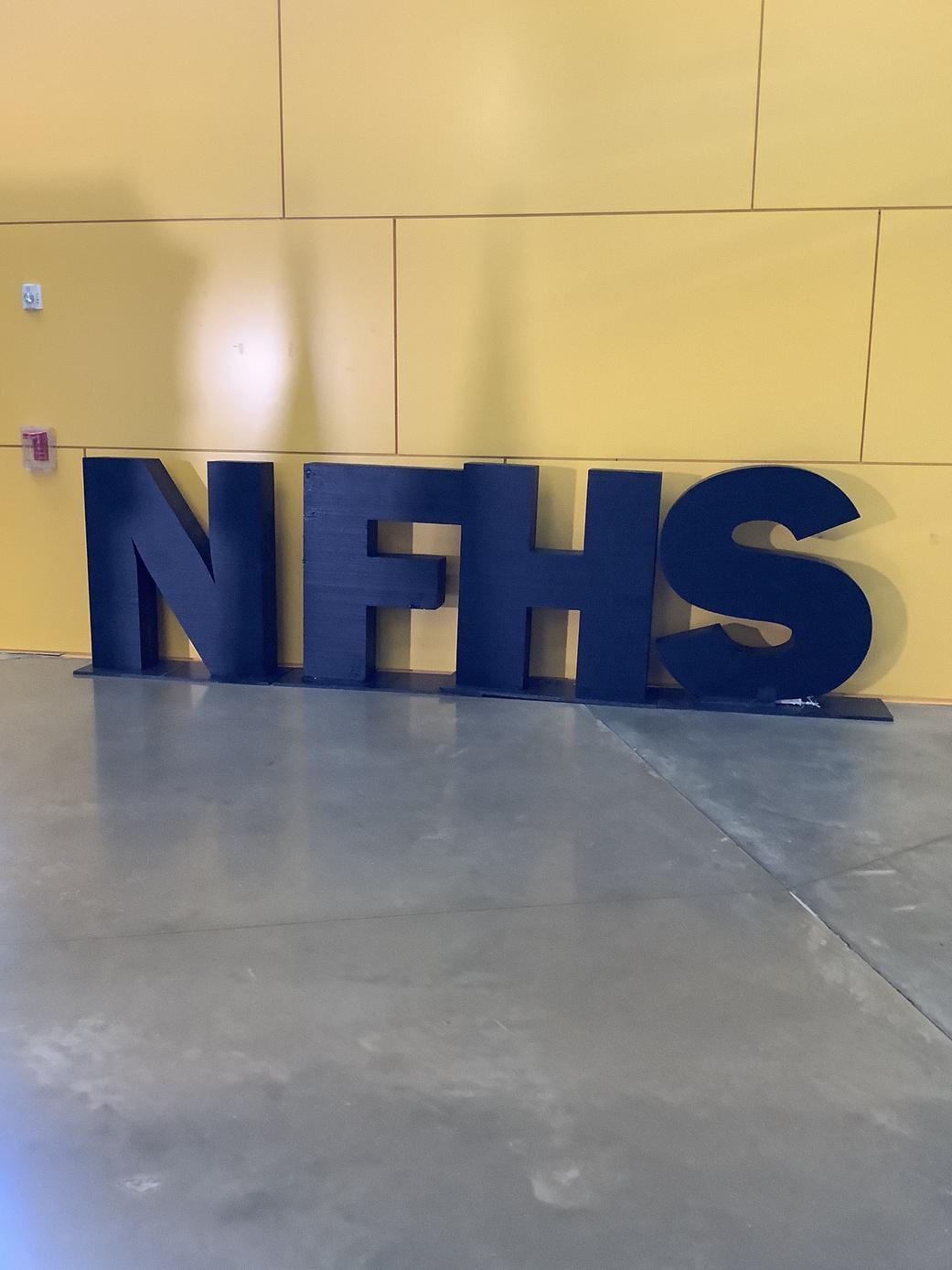 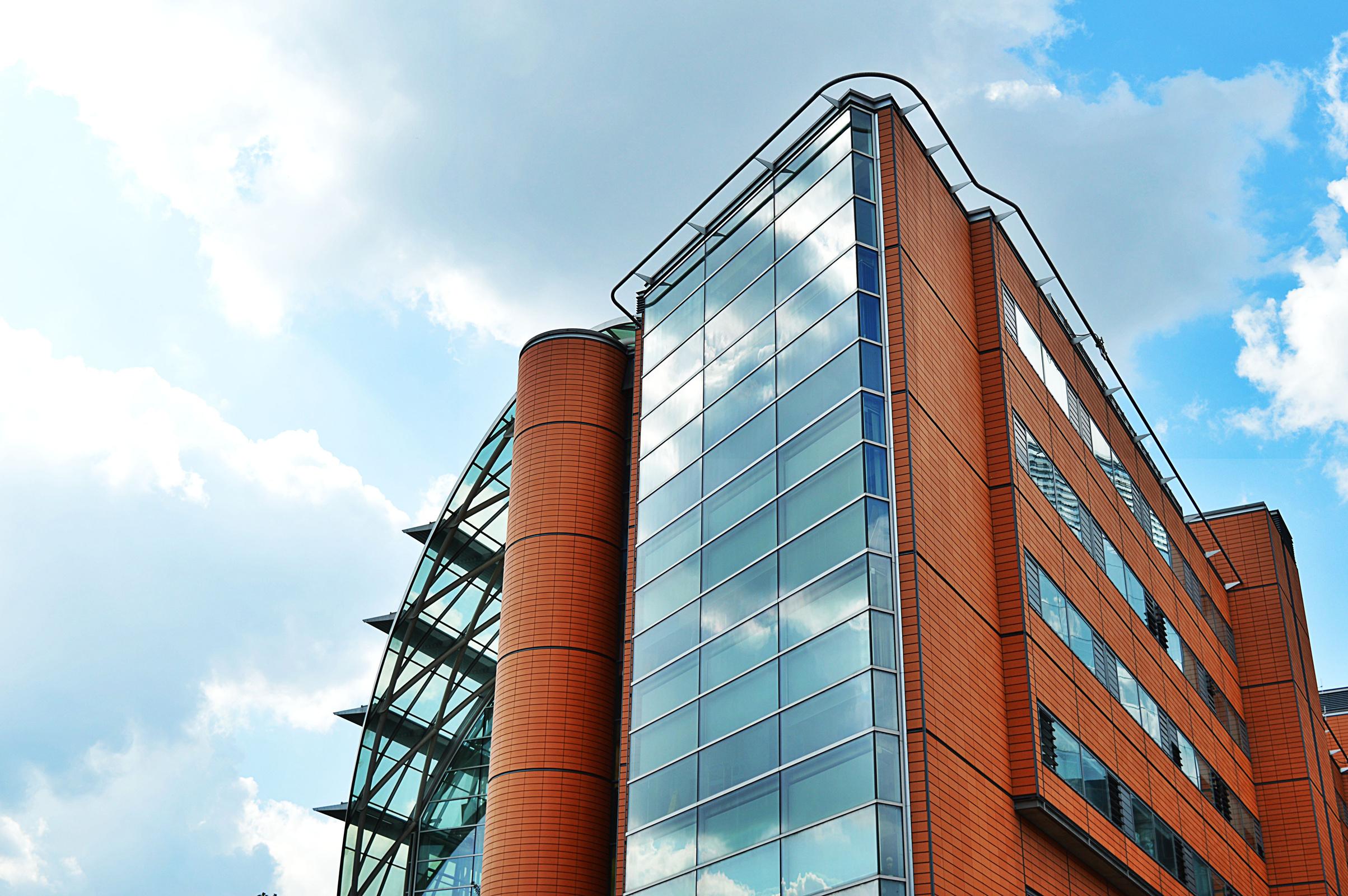 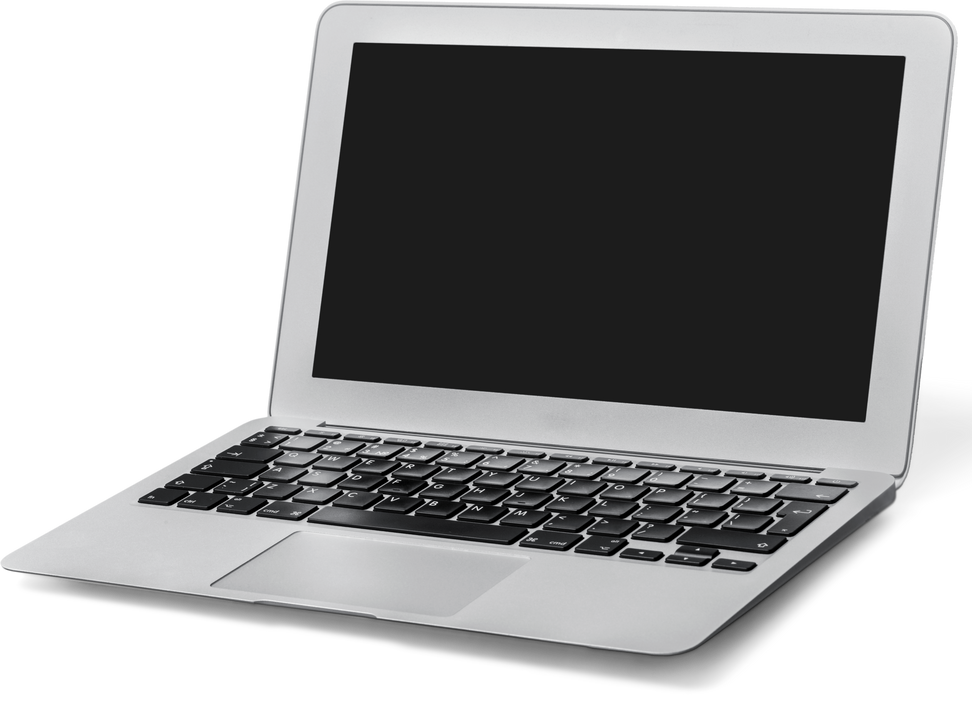 Parents / Guardians Guide to
Student Laptop Use and Care
North Forest High School
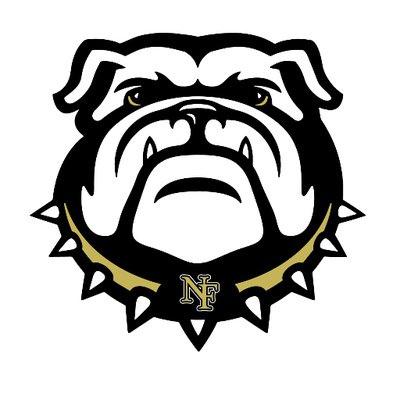 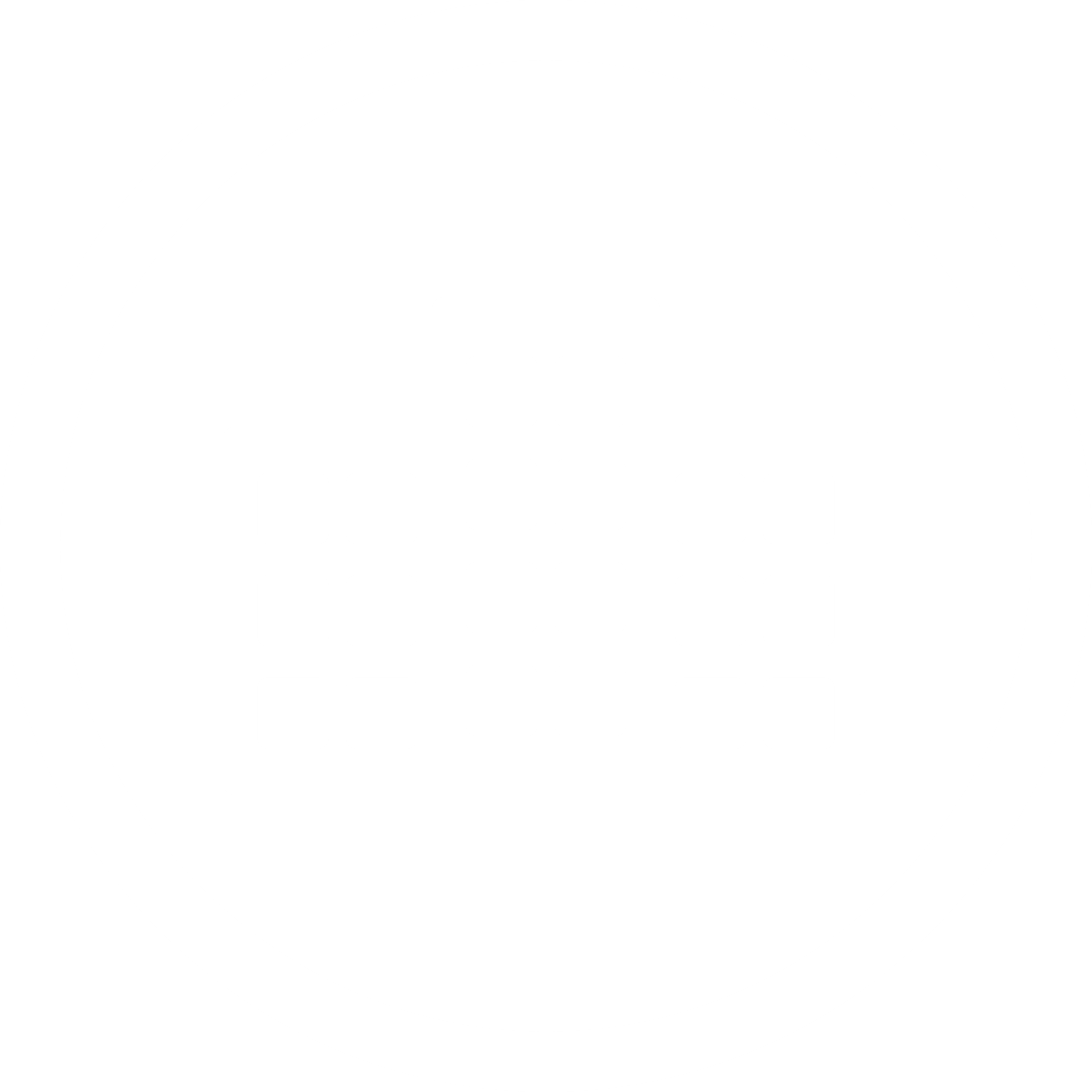 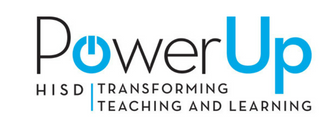 LAPTOP CASE AND BATTERY
Laptops that are assigned are issued with a case. The purpose of the case is to protect the device while it is being transported. When not in use, closing the laptop lid will save battery life and protect the screen. The Chromebook must be transported in the protective case at all times. 
 
Students are responsible for charging the laptop each night using the provided charger to ensure that it is ready for use each day.
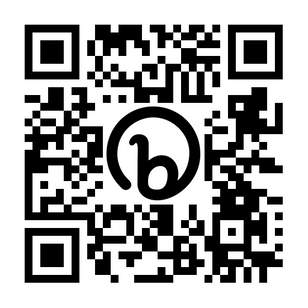 TAKING CARE OF STUDENT LAPTOPS
Students are responsible for the general care of the laptop they have been
issued by the school. Laptops that are broken or fail to work properly must be
reported to the UDT (computer support staff) as soon as possible via bit.ly/NFHSUDT or scan the QR code.
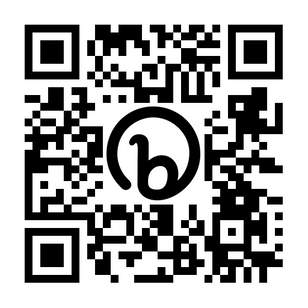 General Precautions  
● Take care to protect your password. Do not share your password. 
● No food or drink is allowed next to your laptop while it is in use. 
● Students should never carry their laptops while the screen is open. 
● Cords, cables, and removable storage devices must be inserted carefully into the laptops.
 ● Never transport your laptop with the power cord plugged in. 
● Laptops must remain free of any writing, drawing, or stickers. 
● Heavy objects should never be placed on top of your Chromebook. 
● Laptops must have an asset tag on them at all times and this tag must not be removed or altered in any way. 
● Laptops should always be secured in a case when not in use.
Laptop Screen Care
● The laptop's screen can easily be damaged! 
** The screens are particularly sensitive to damage from excessive pressure on the screen. 
● Do not lean or put pressure on the top of the laptop when it is closed. 
● Do not store the laptops with the screen in the open position. 
● Do not place anything on the laptop that could put pressure on the screen. 
● Do not place anything in a carrying case or backpack that will press against the cover. 
● Do not poke the screen with anything that will mark or scratch the screen surface. 
● Do not place anything on the keyboard before closing the lid (e.g. pens, pencils, or disks). 
● Clean the screen with a soft dry microfiber cloth or anti-static cloth.
Laptops Left in Unsupervised Areas
Under no circumstances should laptops be left in an unsupervised area. Unsupervised areas include the school grounds, outside, lunchroom/gym, computer lab, library, unoccupied classrooms, etc.  Any laptop left unsupervised will be in danger of being damaged or stolen. If an unsupervised laptop is found, notify an NFHS staff immediately.
Lost or stolen Laptops and/or Accessories 

Laptops that are lost or stolen are the responsibility of the student. Lost, broken or stolen laptops must be reported to Ms. Asia Edwards via  bit.ly/NFHSUDT or scan the QR code below. The lost, stolen or broken devices are subject to a fee based on the HISD Student Loan Agreement form signed by the student and guardian.
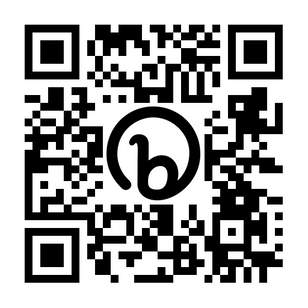